Quarterly SUD Provider MeetingPrevention Breakout
September 21, 2023
• MPDS
FY23 Closeout and Timeline 
New “Completed” Procedure
FY24 Changes
FY24 Provider Manual Updates
Media Campaign Policy
Out-of-State Travel
Ethics Training Requirement
• Reminders and Updates 
End of Year Reporting
Direct Service Requirements 
Older Adults Workgroup
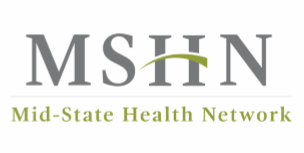 1
[Speaker Notes: AMANDA

These are arranged by strengths and weaknesses (internal-looking), threats and opportunities (external-looking). 

viewed as a highly collaborative in region and with external partners, and a statewide leader in reciprocity. MSHN is known to “listen” to the needs of region and incorporate network feedback into services and operations.  MSHN is a trailblazer in new state waiver initiatives, for example: HCBS, Autism, Influence, leading to systems change. MSHN has operationalized innovation when developing programs like the Mobile Care Unit.]
MPDS
FY23 Closeout
Any groups you have that run in both fiscal years will have to be ended in MPDS on 9/30/23 and started as a new group again on 10/1/23.
Closeout must be completed by October 31, 2023
COMPLETED- should only be participants that completed the program/cohort according to developer’s standards. Coalitions and community groups should not have any COMPLETED attendees.
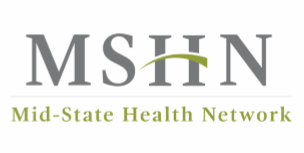 2
[Speaker Notes: AMANDA

These are arranged by strengths and weaknesses (internal-looking), threats and opportunities (external-looking).]
MPDS
FY24
Staffing levels at activities should only involve people actively facilitating the meeting/group. 
Read the User Manual when entering new groups for FY24. This will help eliminate errors that can impact your groups throughout the year.  
Groups listed as Ongoing Other can only be used for groups that meet continuously (coalition, taskforce, planning committees). 
Groups like health fairs, drug take-back, trainings, etc. should be listed at One Time. You cannot make an Ongoing Other group for all health fairs; they must be entered as individual One Time groups.
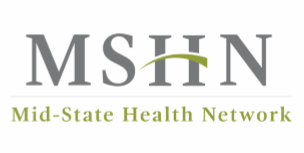 3
[Speaker Notes: AMANDA

These are arranged by strengths and weaknesses (internal-looking), threats and opportunities (external-looking).]
MPDS
FY24
EBP Service Type Field (pg. 17-19 in MPDS User Manual)
Please read descriptions for each option
NREPP should only be chosen if the EBP was on the original NREPP listing
None of the Above can be chosen if your activity is Evidence-based, but does not fit into one of the listed options
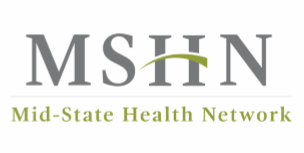 4
[Speaker Notes: AMANDA

These are arranged by strengths and weaknesses (internal-looking), threats and opportunities (external-looking).]
FY24 Provider Manual Updates
Media Campaign Policy
Request form must be completed and submitted for any campaigns using MSHN funding. 
This does not include promoting your services/groups/activities.
Must have approval before using MSHN logo
Out-of-State Travel
Travel or conferences outside of the state of Michigan using MSHN funds must be pre-approved.
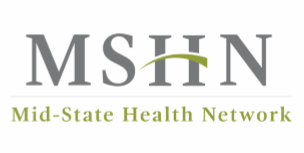 5
[Speaker Notes: AMANDA

These are arranged by strengths and weaknesses (internal-looking), threats and opportunities (external-looking).]
Reminders and Updates
End of Year Reporting
Report templates were emailed 9/18/23
Remember to submit both the report AND the Outcomes Attachment related to item 5 on the report
Please rename documents to include your agency’s name
Synar YAT Report due 9/22/23 (tomorrow!)
FY23 FSRs
The September FSR is due October 10th.  The final FSRs or invoices for SOR, COVID, or ARPA funded projects should also be submitted by October 10th.  The final FY2023 FSR to capture any expenses not previously billed is due November 10th.  If there are no expenses remaining to bill, a final report does not need to be submitted.
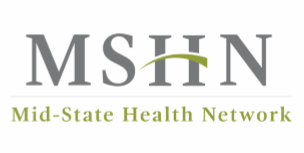 6
[Speaker Notes: AMANDA

These are arranged by strengths and weaknesses (internal-looking), threats and opportunities (external-looking).]
Reminders and Updates
FY24 Additional Hours Report (AHR)
600 hours of direct service are required for FY24
The AHR can include travel but should only be for travel to direct service activities such as programming, or conferences. Travel should not be included for errands like trips the store, post office, etc.
FY25 Requirements
Staff must have taken the Prevention Ethics course within one year of hire. This applies to Specifically Focused Staff as well.
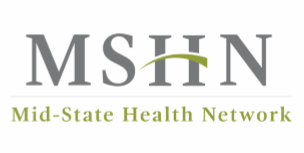 7
[Speaker Notes: AMANDA

These are arranged by strengths and weaknesses (internal-looking), threats and opportunities (external-looking).]
FY24 Older Adult Workgroup
MSHN will be implementing an Older Adult Workgroup in FY24 to work to achieve our FY24-26 Strategic Plan objective of increasing access to Prevention services for Older Adults (ages 55+) 

Look for email from Kari to gather interested providers for a Zoom meeting in November.
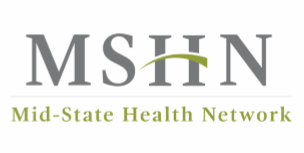 8
[Speaker Notes: AMANDA

These are arranged by strengths and weaknesses (internal-looking), threats and opportunities (external-looking).]
Questions?
kari.gulvas@midstatehealthnetwork.org

sarah.surna@midstatehealthnetwork.org
sarah.andreotti@midstatehealthnetwork.org
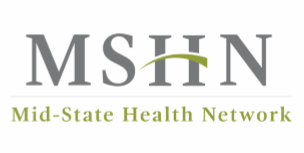 9
[Speaker Notes: AMANDA

These are arranged by strengths and weaknesses (internal-looking), threats and opportunities (external-looking).]